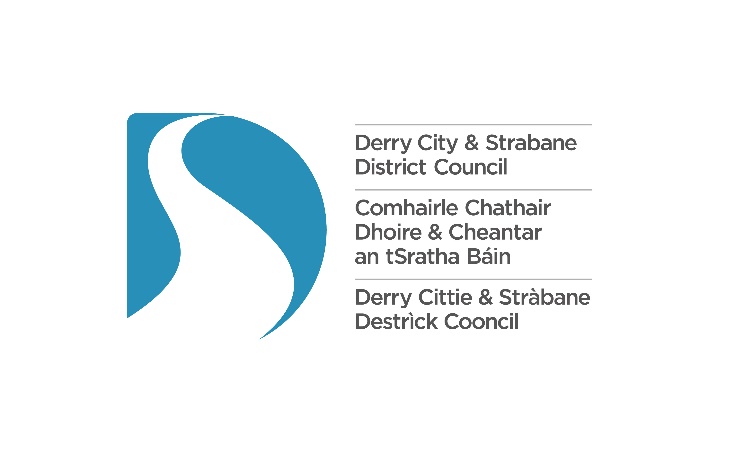 LOCAL COUNCIL ELECTIONS 2023
Welcome to the Count
Turnout Statement
Waterside
The adjudication of Doubtful ballot papers for the Waterside District Electoral Area will commence in 10 minutes.
First Stage Results
Waterside
Declaration of Result
The following candidates have been duly elected in the Waterside district electoral area